Massachusetts
POST Commission
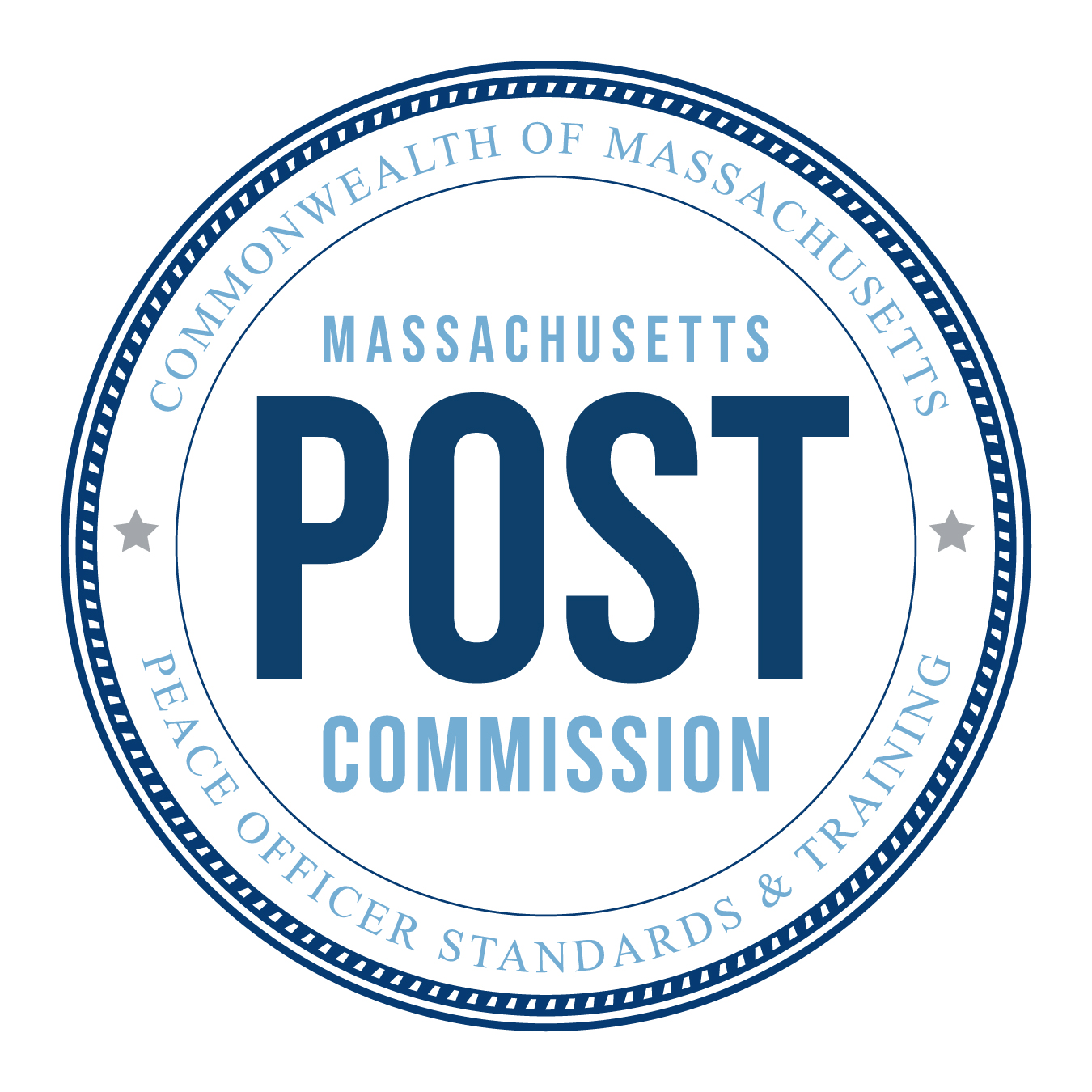 Executive Director Report 
October 13, 2022
Certification Update (A-H)
* Boston PD was department pending submission back in August
** There are 44 officers with a validation error (to be resolved)
POST Commission
2
Finance & Administrative Update
FY22: State Officially Closes Books Oct 31st 
Final Expenditures: $1.99M
Top 3 expenses: Payroll (42%), Legal/Media Services (26%), and IT (24%)
FY23: Q1 Activity
Major categories of spending are under budget
Salesforce development expenses will be reflected in Q2
$150K payroll exposure has been solved by delayed onboarding
Still maintaining $500K IT exposure (worst-case scenario)
POST Commission
3
Finance & Administrative Update
Annual Report Update
Assembly of 1st draft expected end of week
Revised drafts and edits expected through end of October
Presentation to Commission expected for November meeting
Covers all activity throughout FY22
FY24 Budget Development
F&A concluding division head meetings this week
Next Step: Making comparisons with similar agencies/POSTs
POST Commission
4